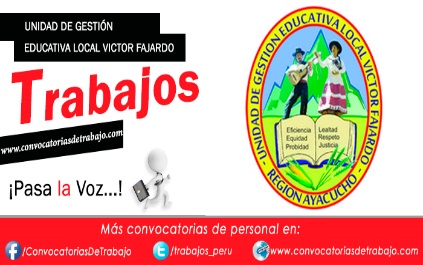 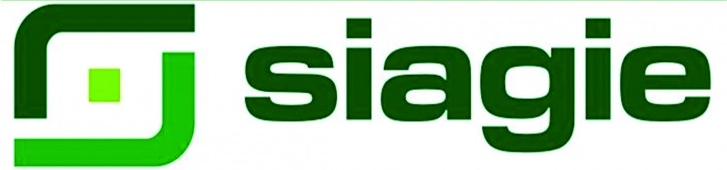 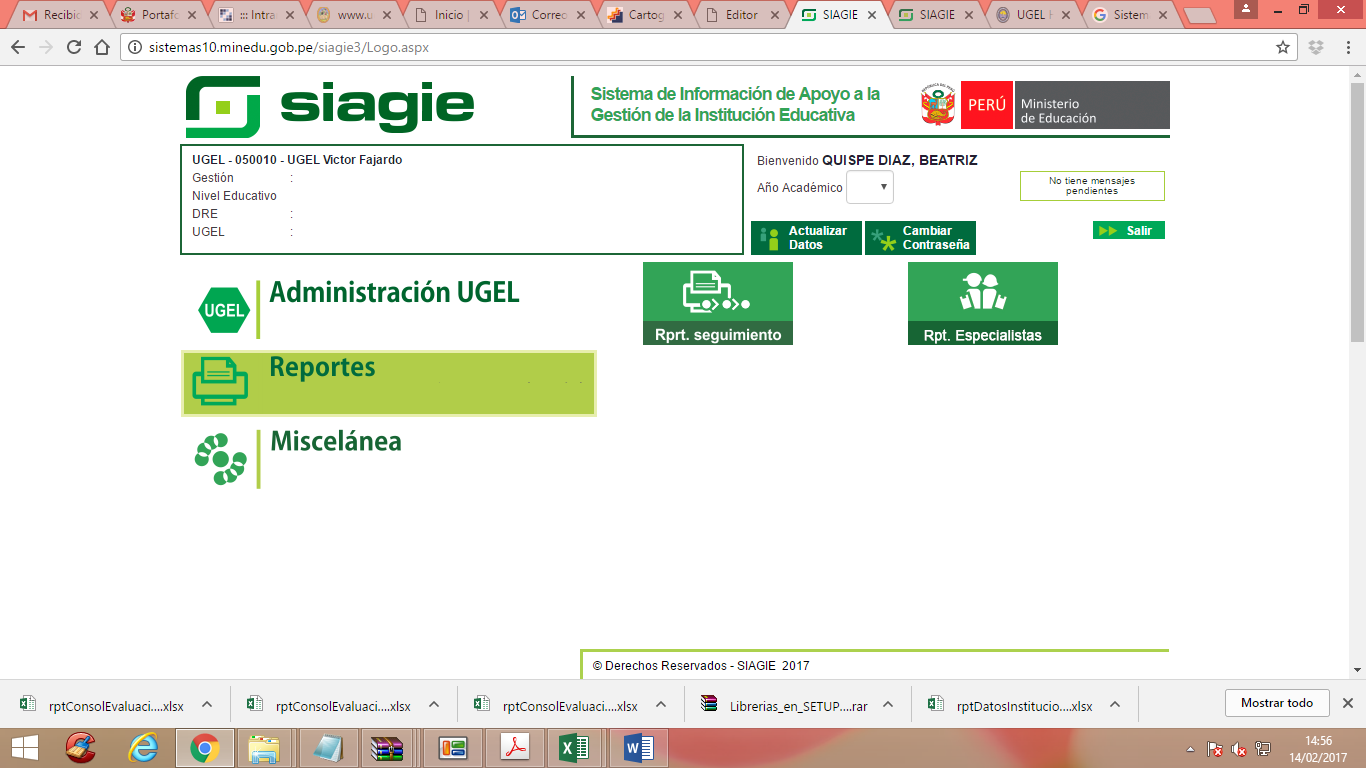 NOMINA ADICIONAL
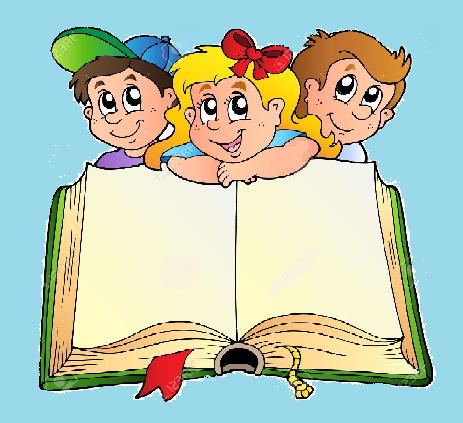 SIAGIE
2022
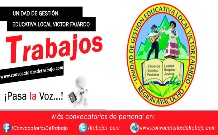 BEATRIZ QUISPE DIAZ RESPONSABLE DE SIAGIE
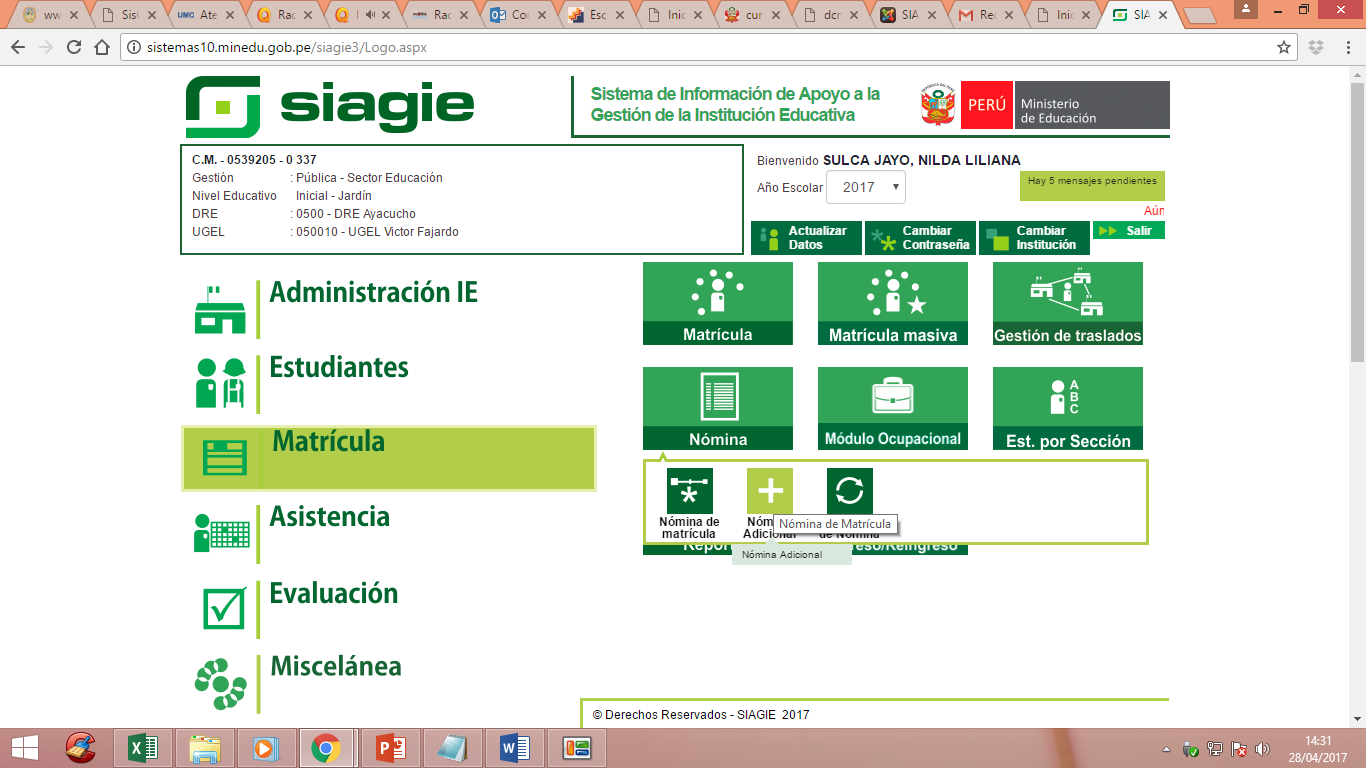 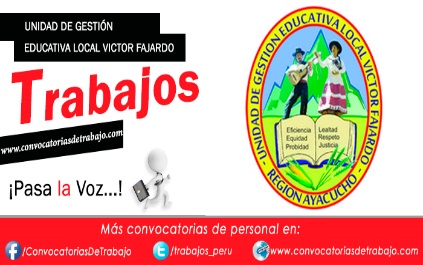 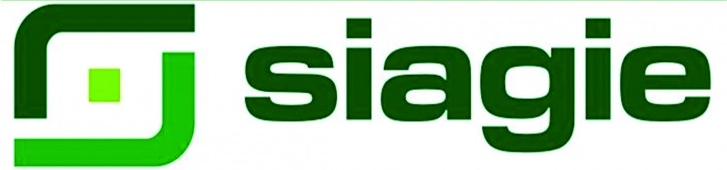 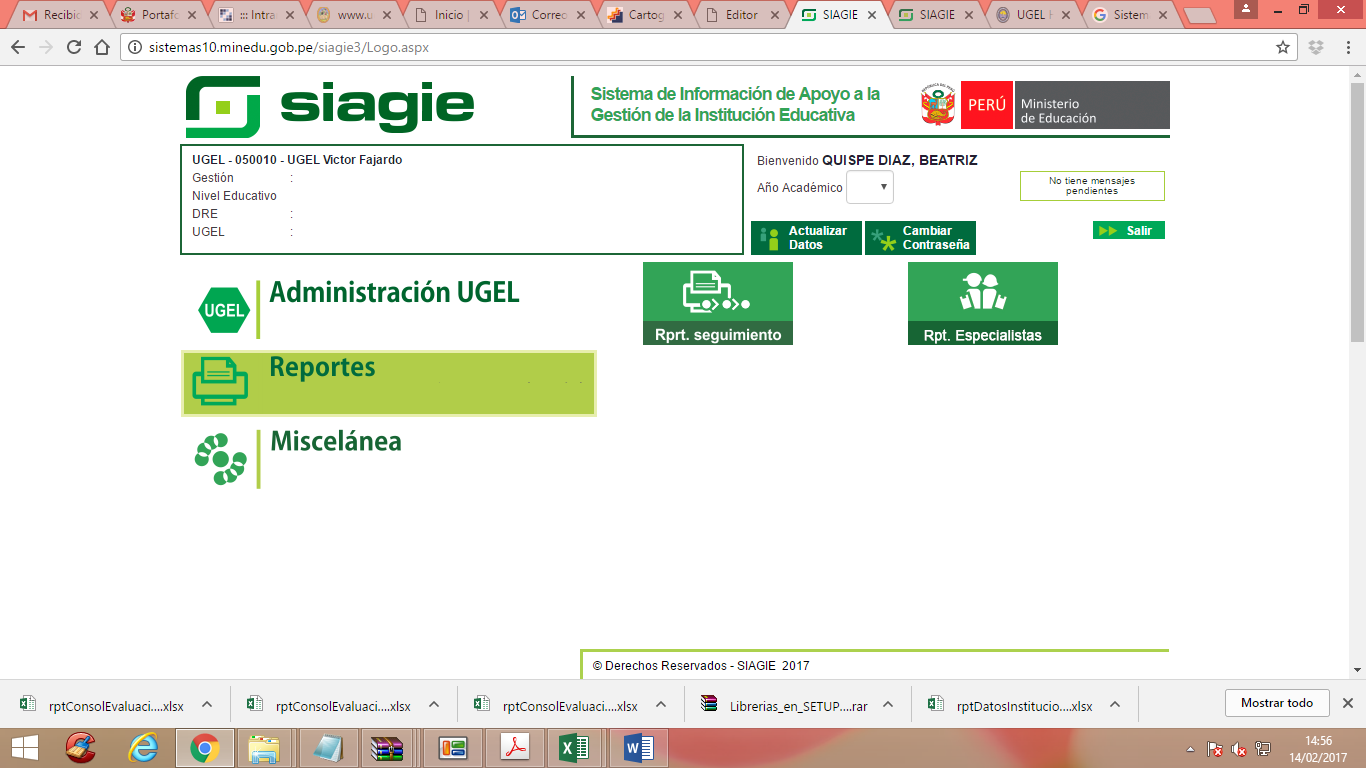 GENERACIÓN DE NOMINA ADICIONAL 
Ingrese al sistema mediante la siguiente ruta: Matricula‐> nomina adicional
BEATRIZ QUISPE DIAZ RESPONSABLE DE SIAGIE
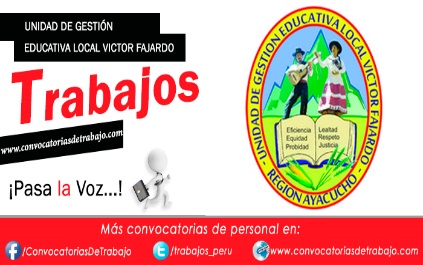 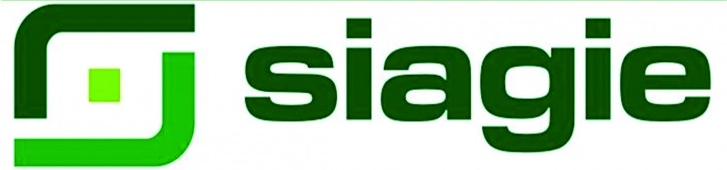 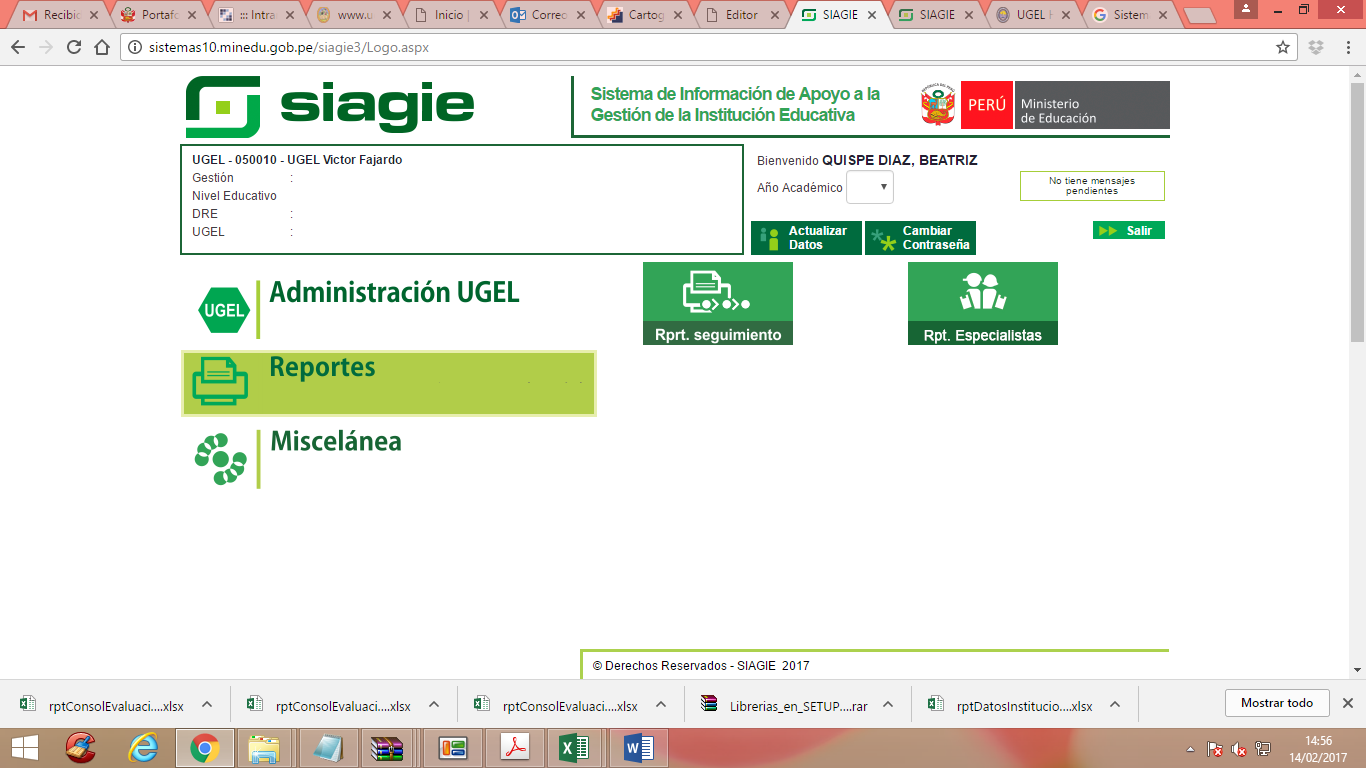 Clic en AGREGAR
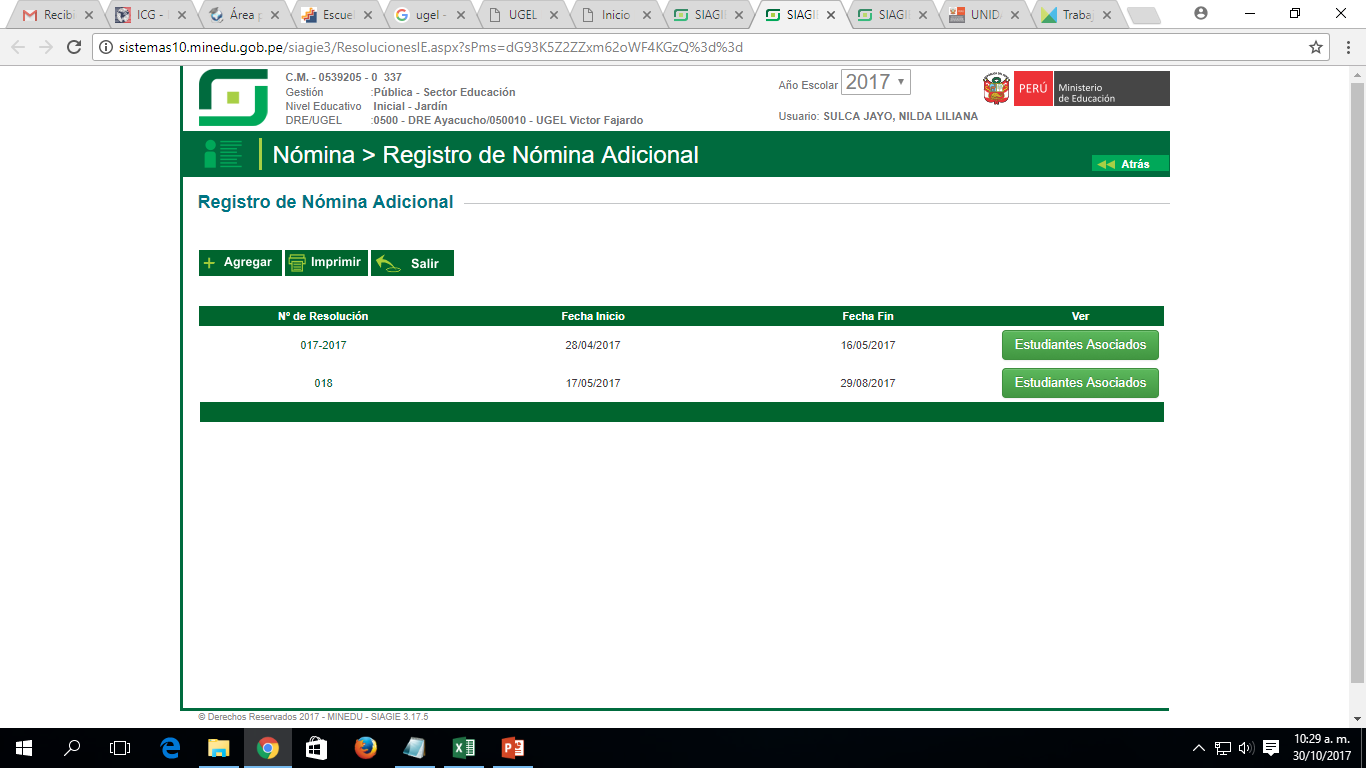 BEATRIZ QUISPE DIAZ RESPONSABLE DE SIAGIE
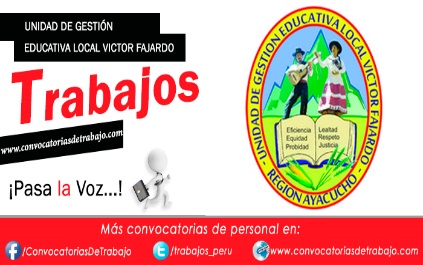 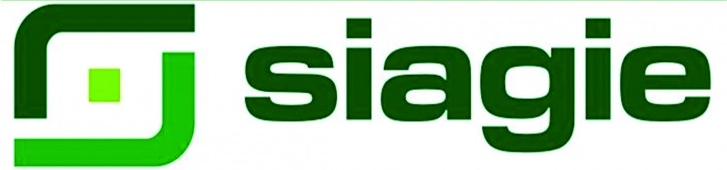 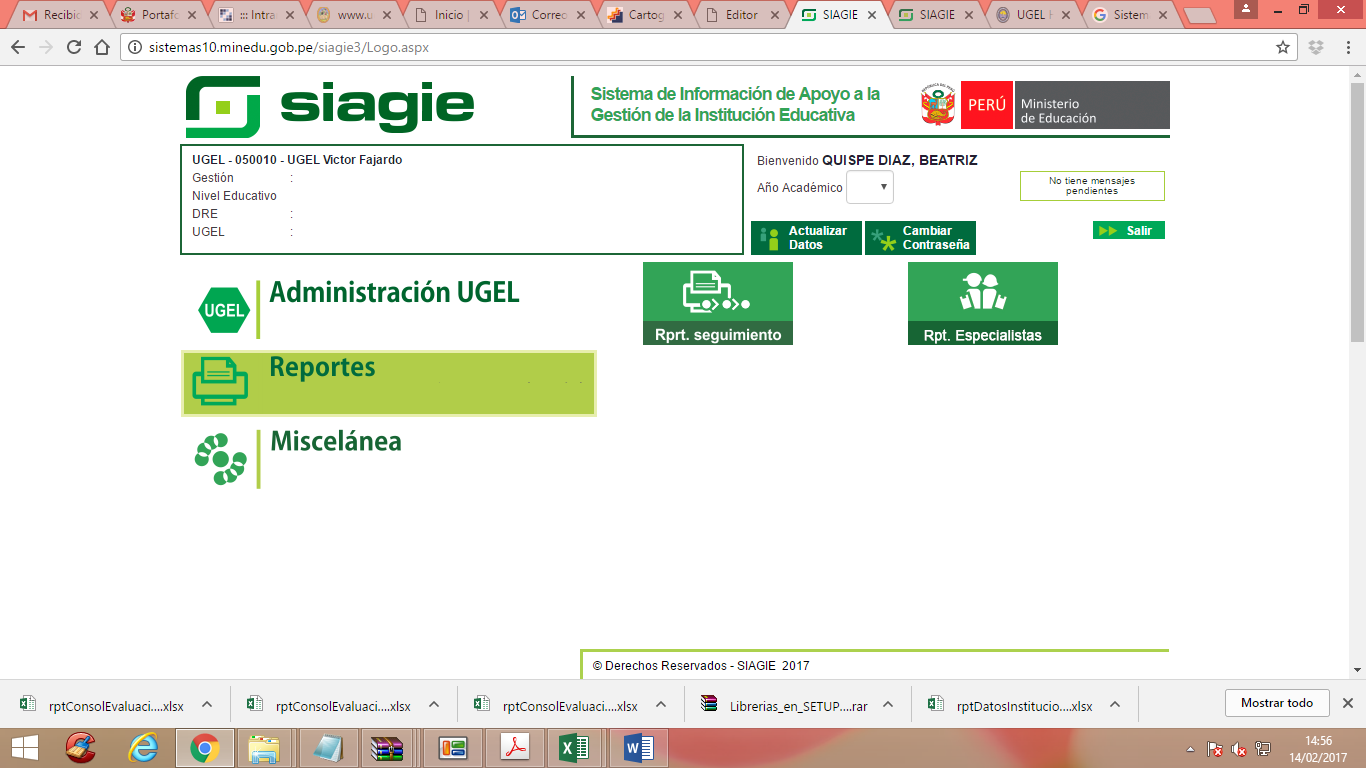 Registrar la información solicitada Tipo de Resolución: Resolución Directoral, registrar el N° de RD con que se aprobara la nomina adicional, fecha fin fecha: el día que va generar la nomina, fecha de aprobación: la fecha que aprobó la RD y finalmente registrar la descripción tal como se muestra en la imagen y GRABAR
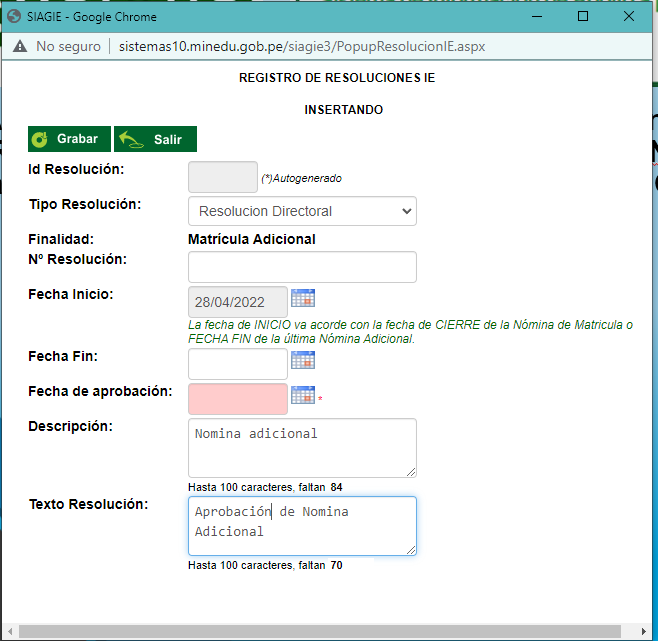 BEATRIZ QUISPE DIAZ RESPONSABLE DE SIAGIE
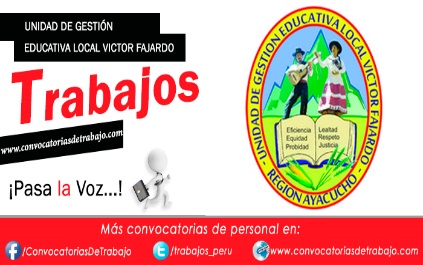 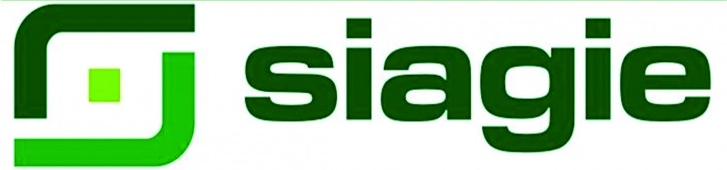 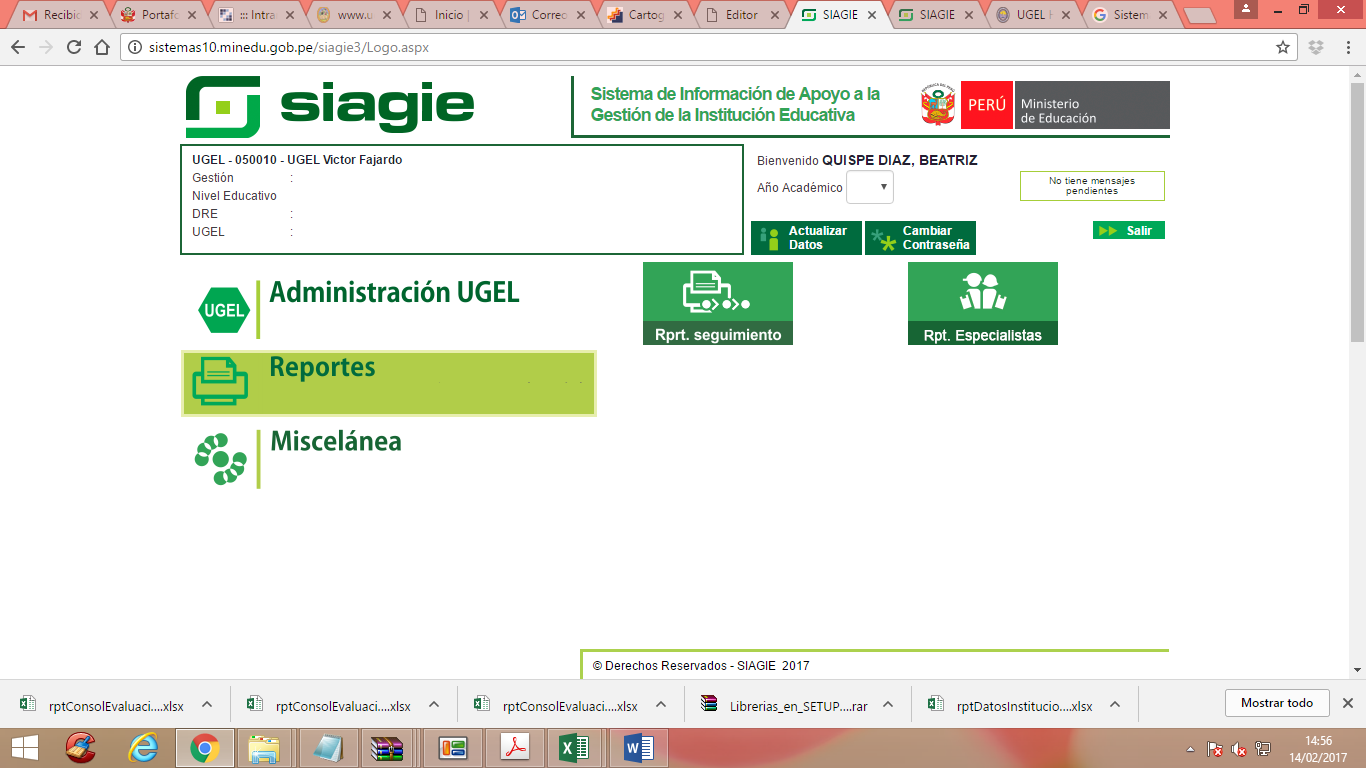 Una vez que realice el cuadro anterior se asociara automáticamente los estudiantes matriculados hasta la fecha fin
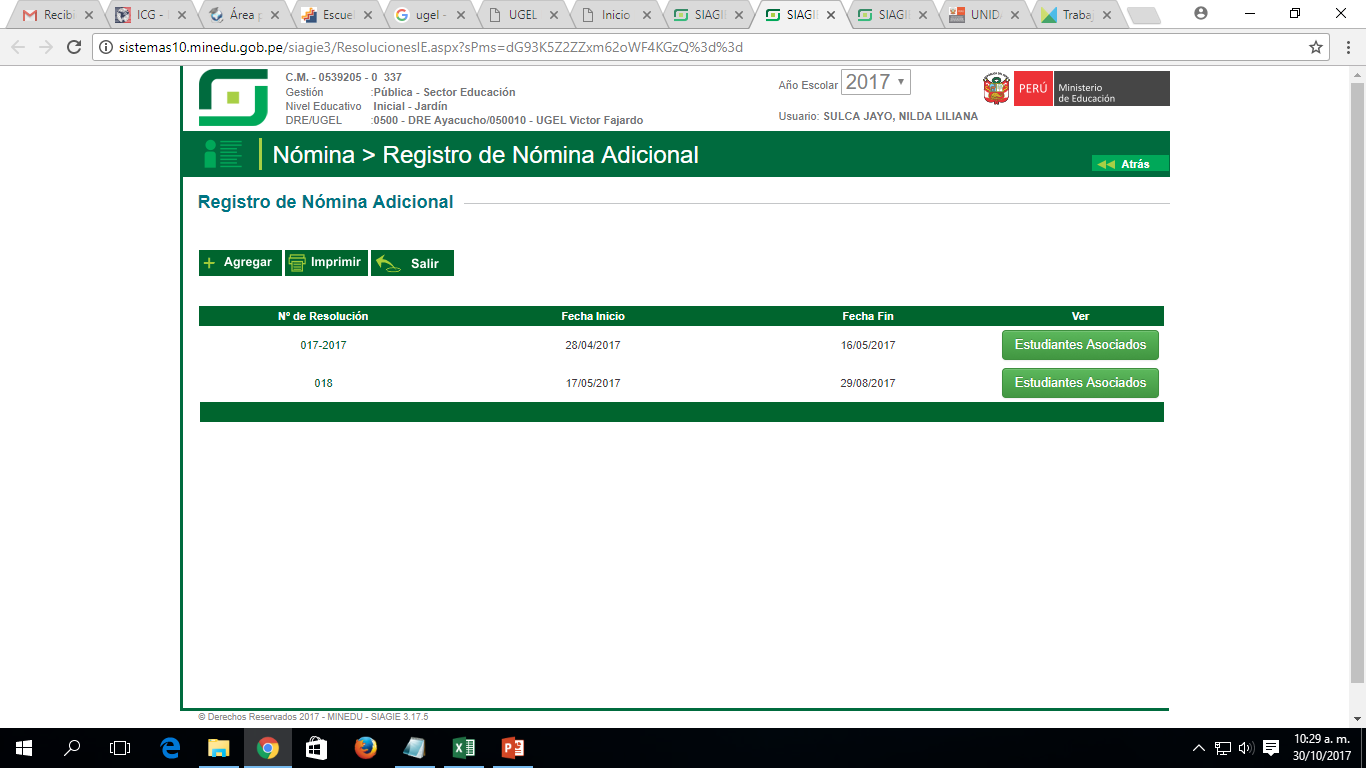 BEATRIZ QUISPE DIAZ RESPONSABLE DE SIAGIE
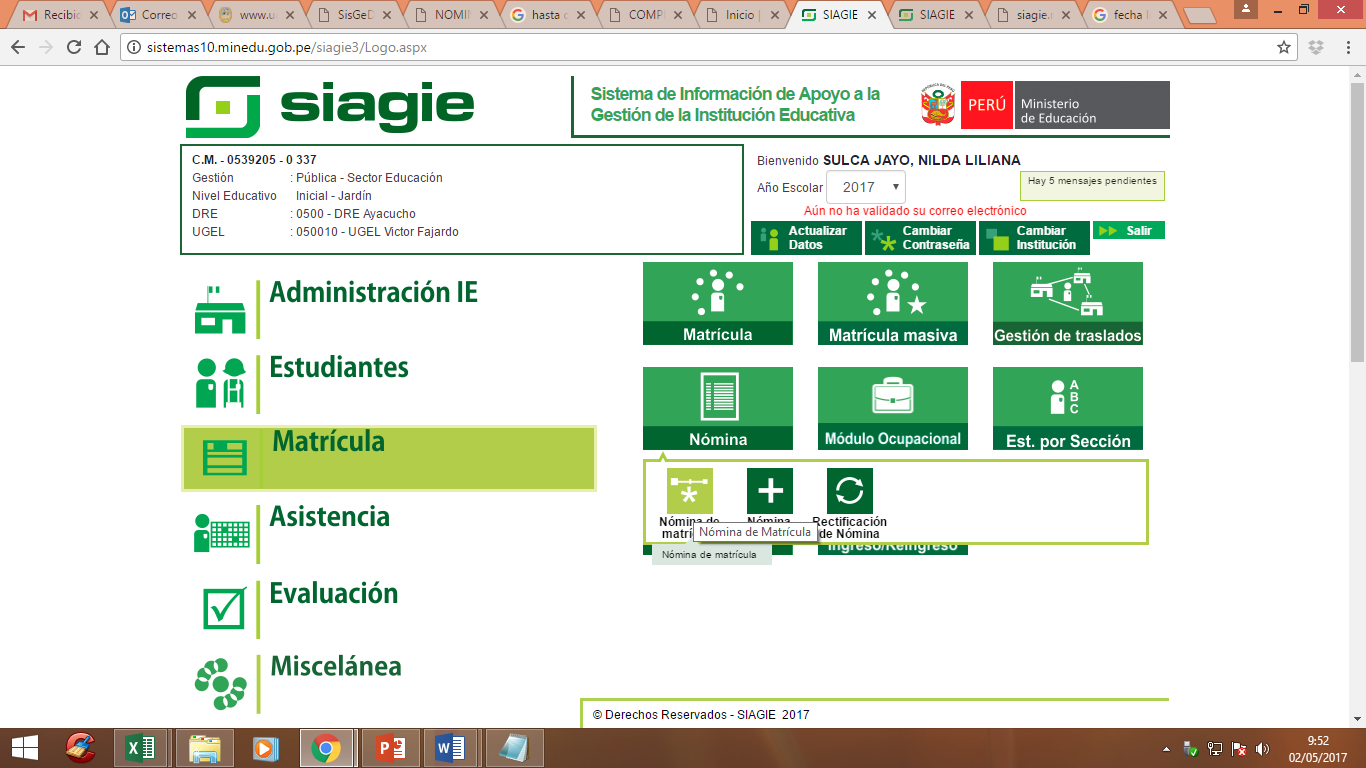 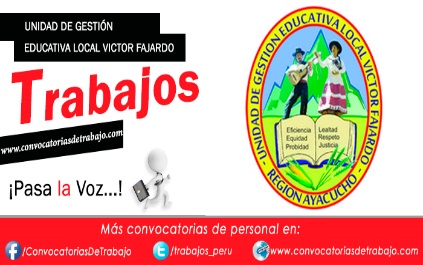 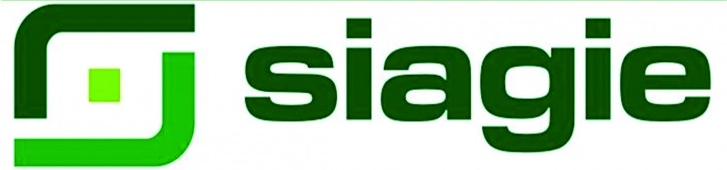 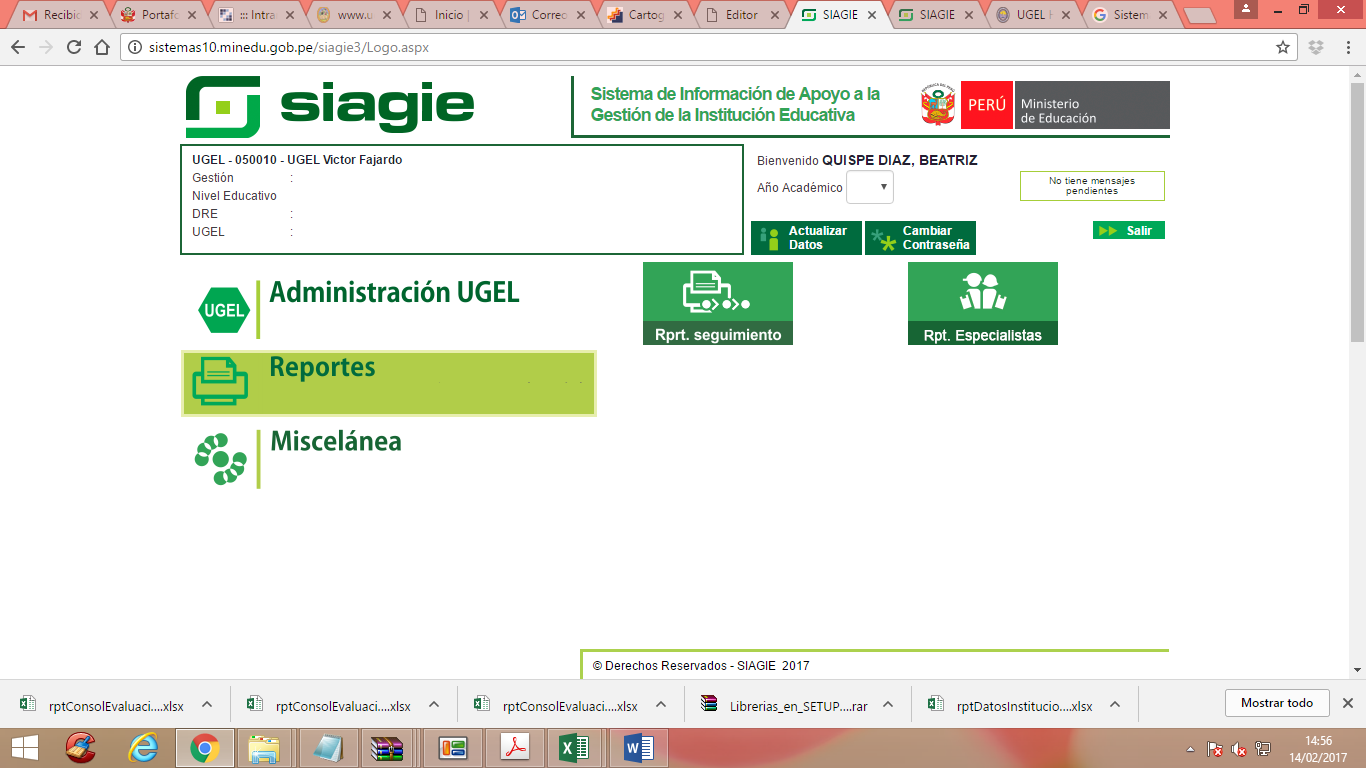 Luego clic en MATRICULA/ NOMINA/ NOMINA DE MATRICULA
BEATRIZ QUISPE DIAZ RESPONSABLE DE SIAGIE
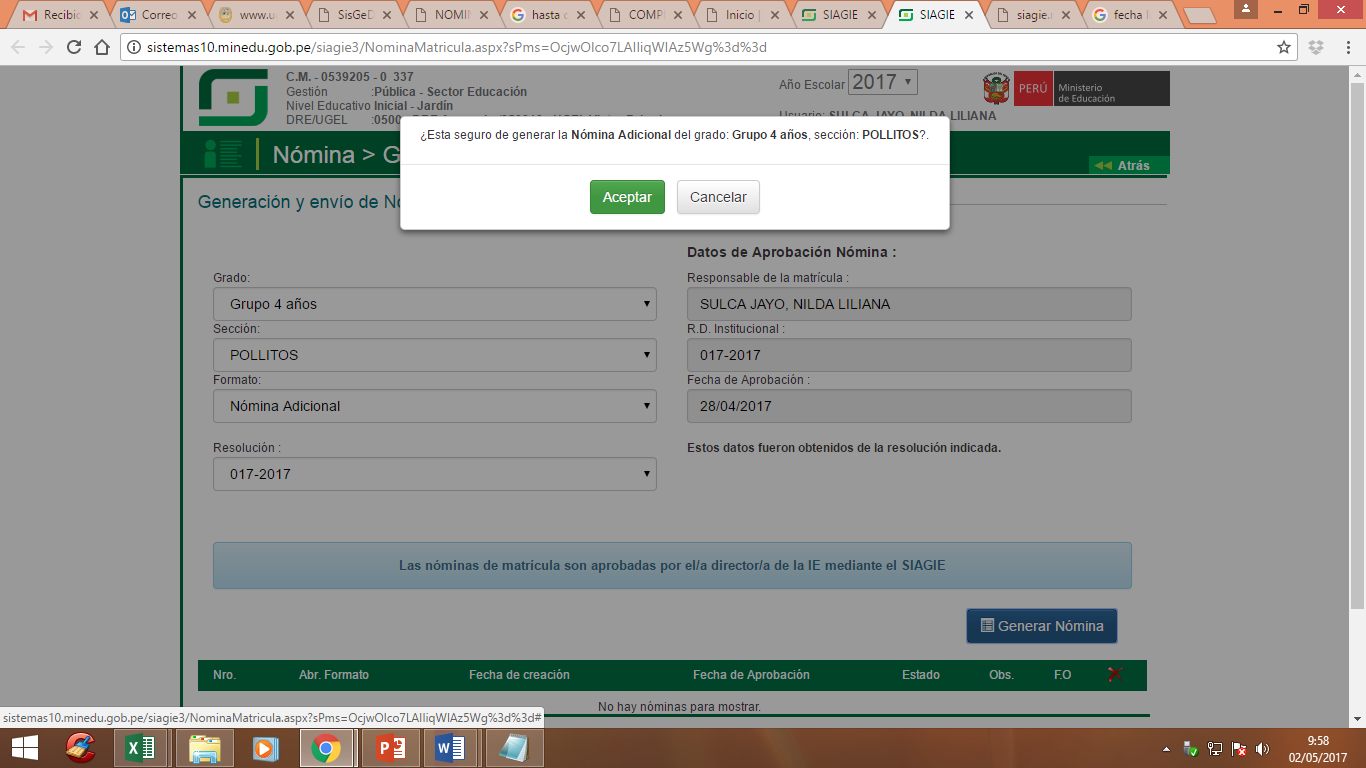 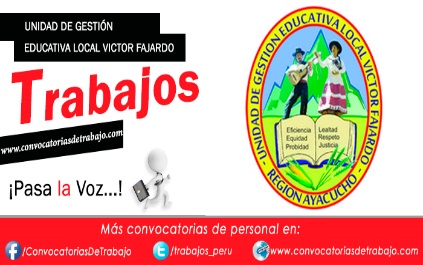 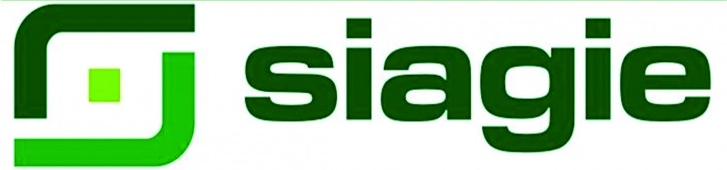 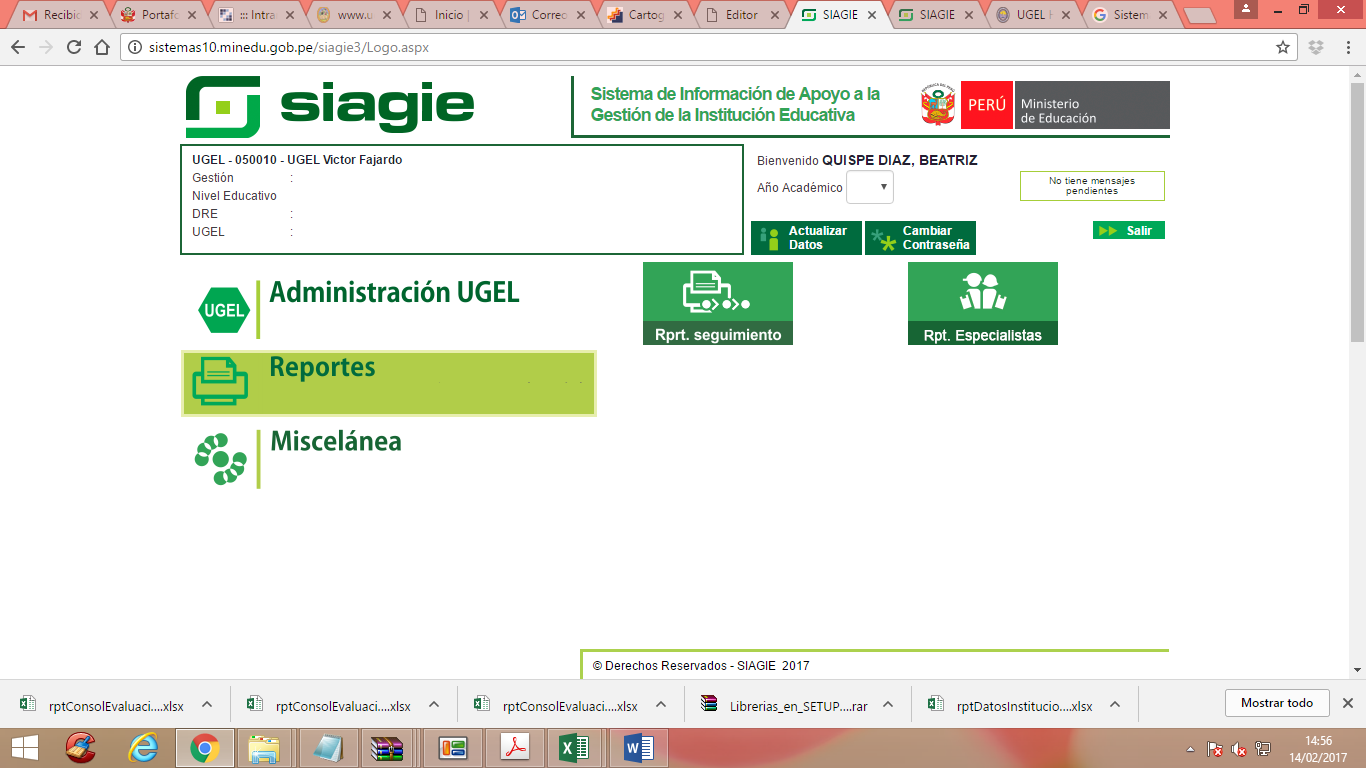 En la siguiente ventana seleccionar el 1 el grado, 2. sección, formato y la Resolucion luego clic en Generar Nomina y saldrá un mensaje de confirmación clic e aceptar se genera la nomina en borrador verificar bien.
BEATRIZ QUISPE DIAZ RESPONSABLE DE SIAGIE
Una vez verificado aprobar la nomina
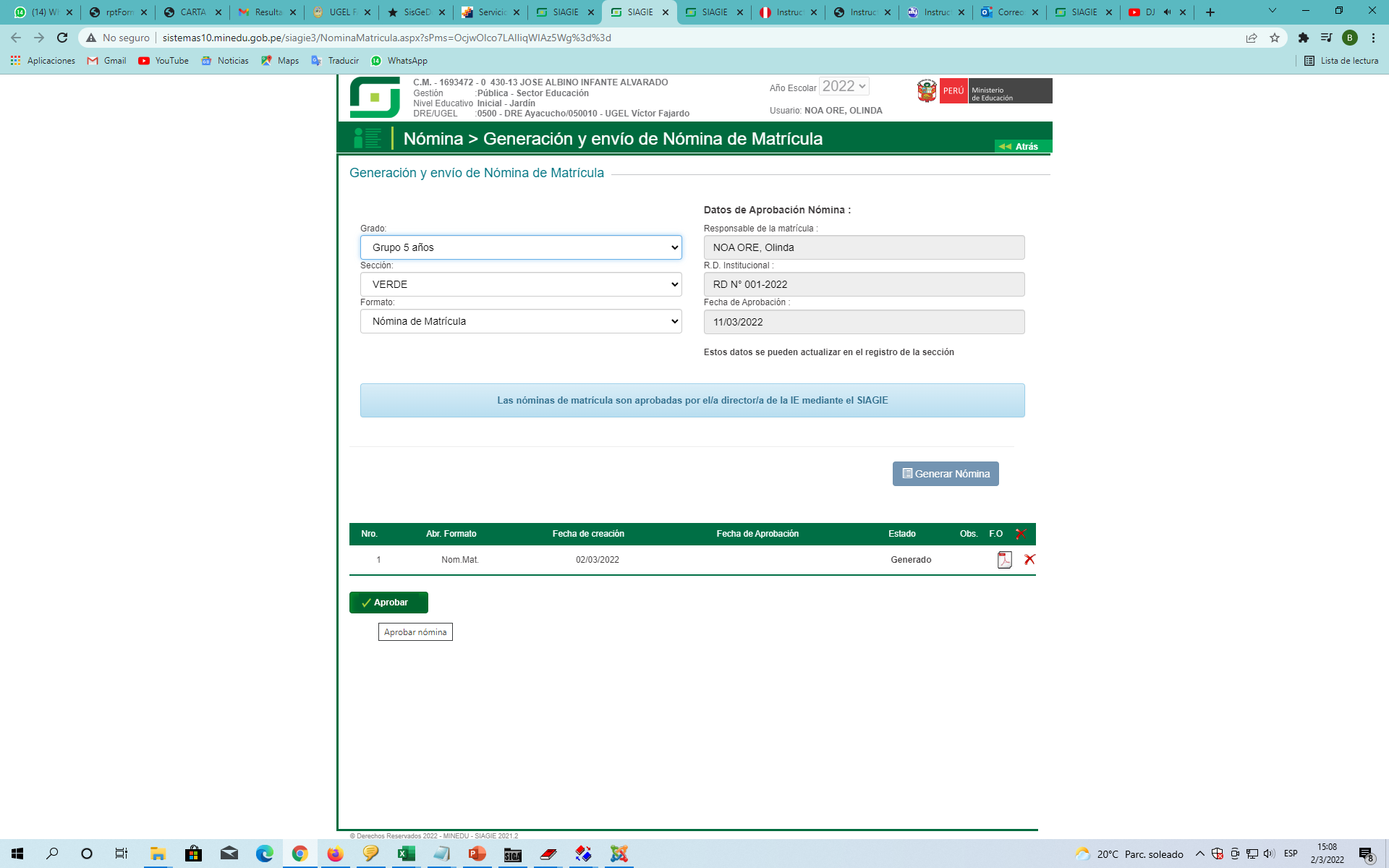 BEATRIZ QUISPE DIAZ RESPONSABLE DE SIAGIE